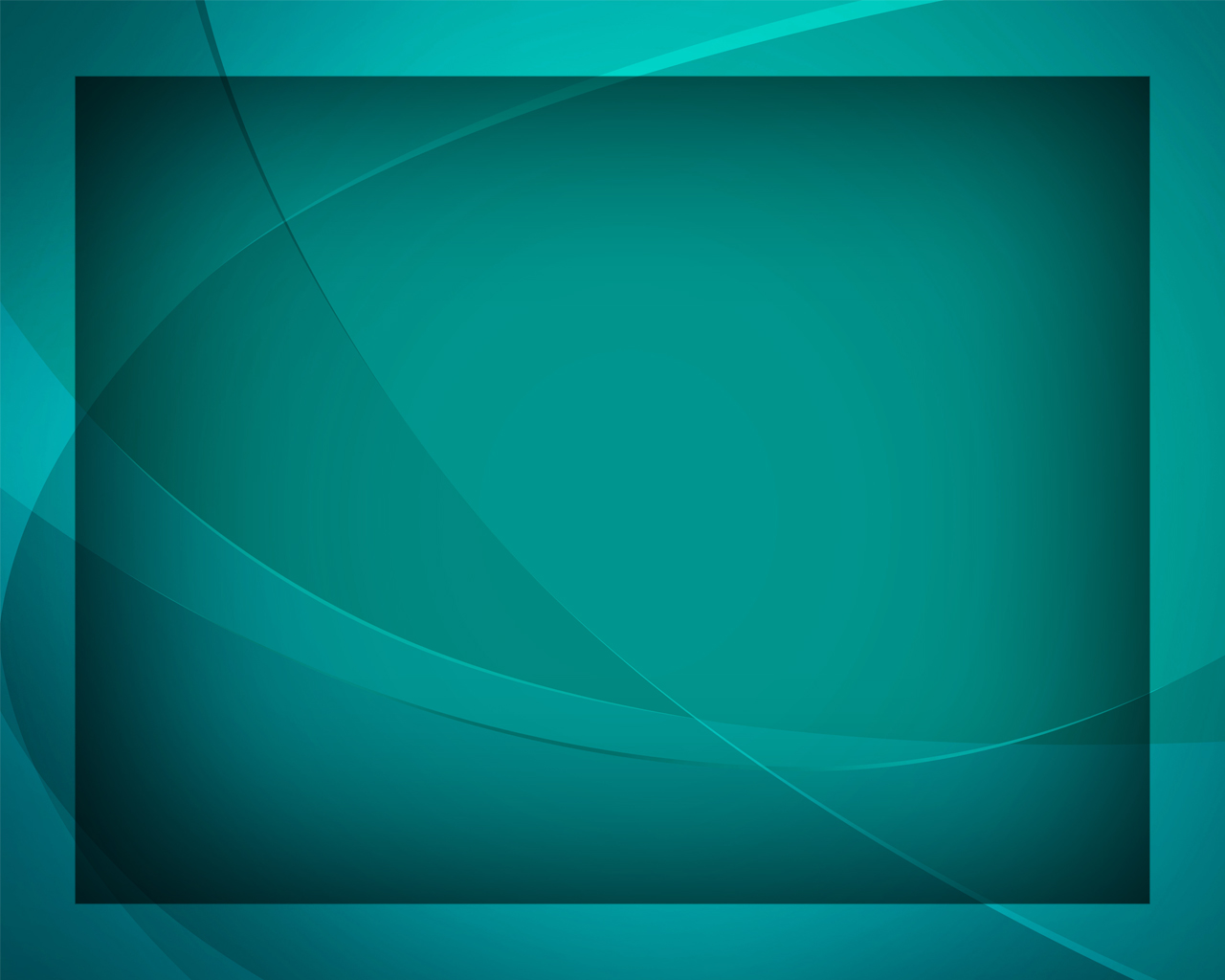 О дивный мой Спаситель!
Гимны надежды №77
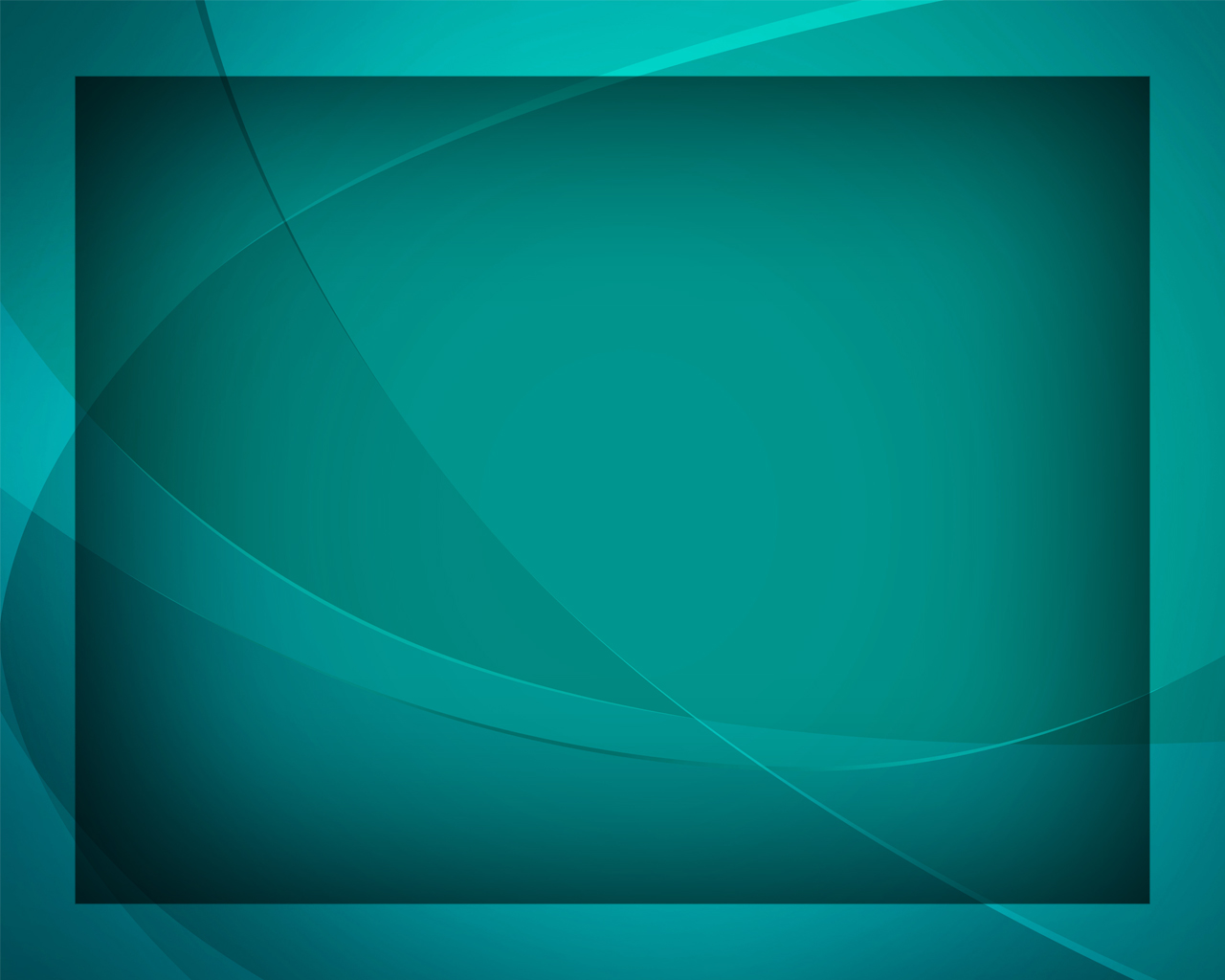 О дивный мой Спаситель! 
Ты песнь хвалы моей,
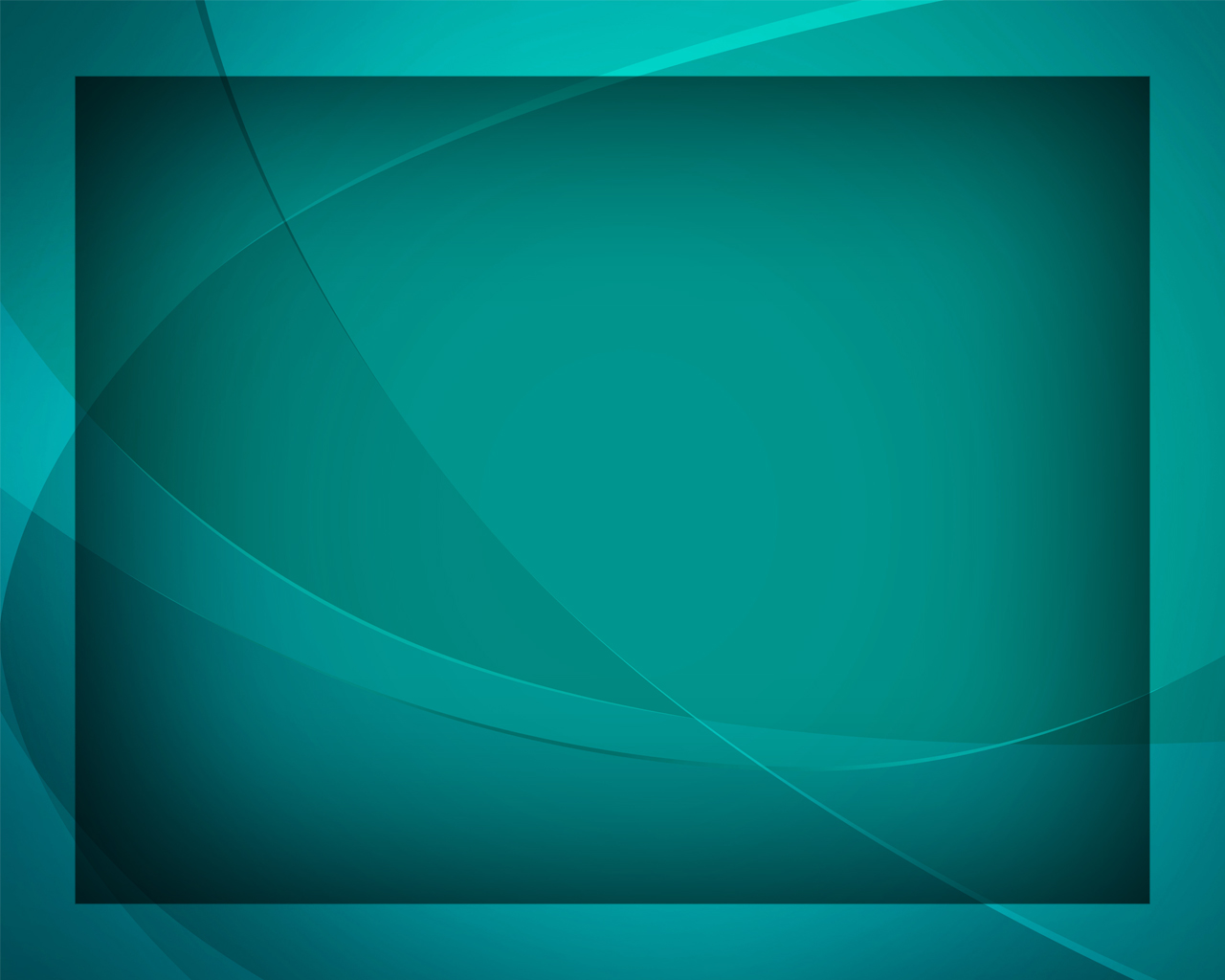 Единый 
Утешитель 
Средь бедствий
 и скорбей.
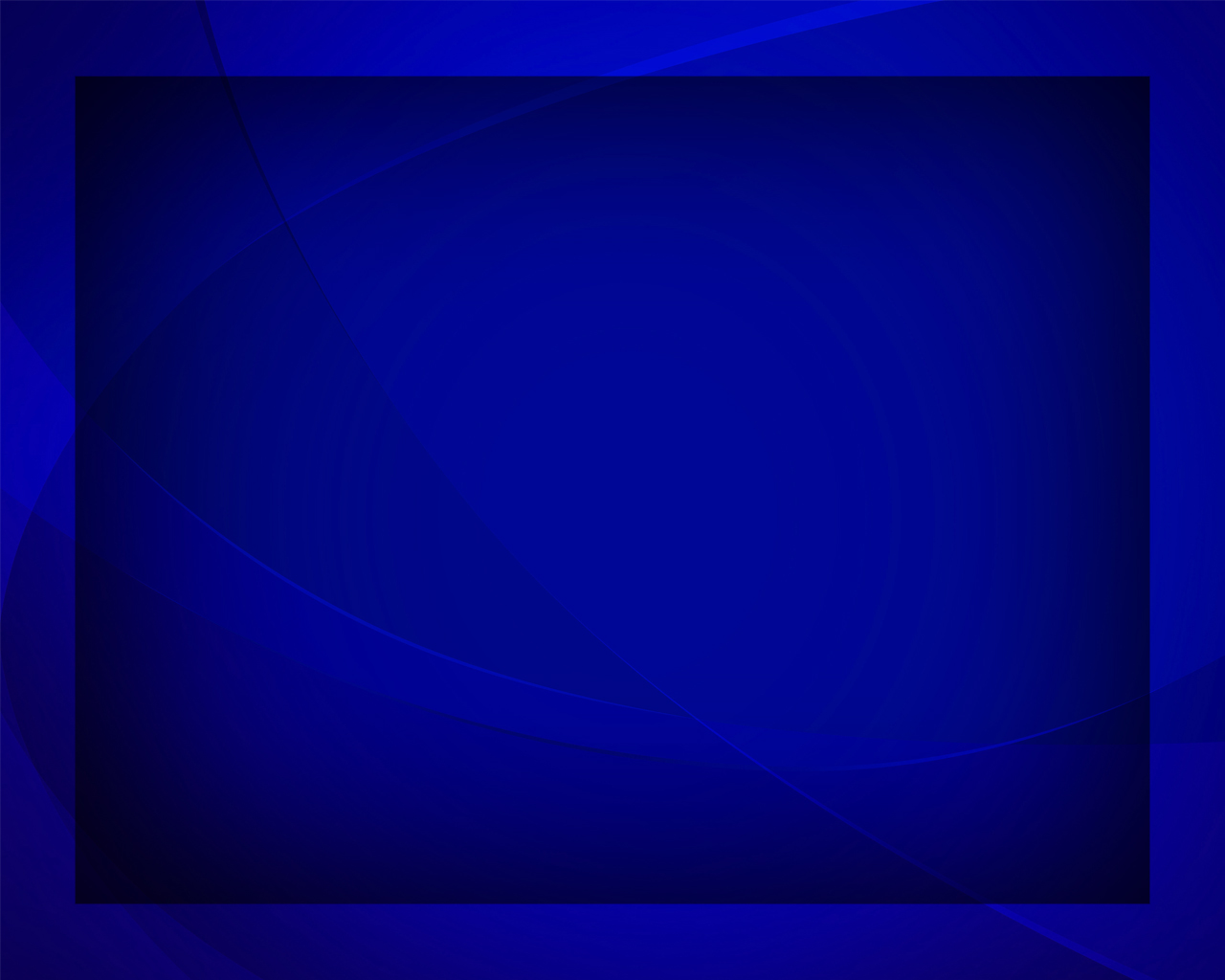 О дивный мой Спаситель! 
Ты песнь 
хвалы моей,
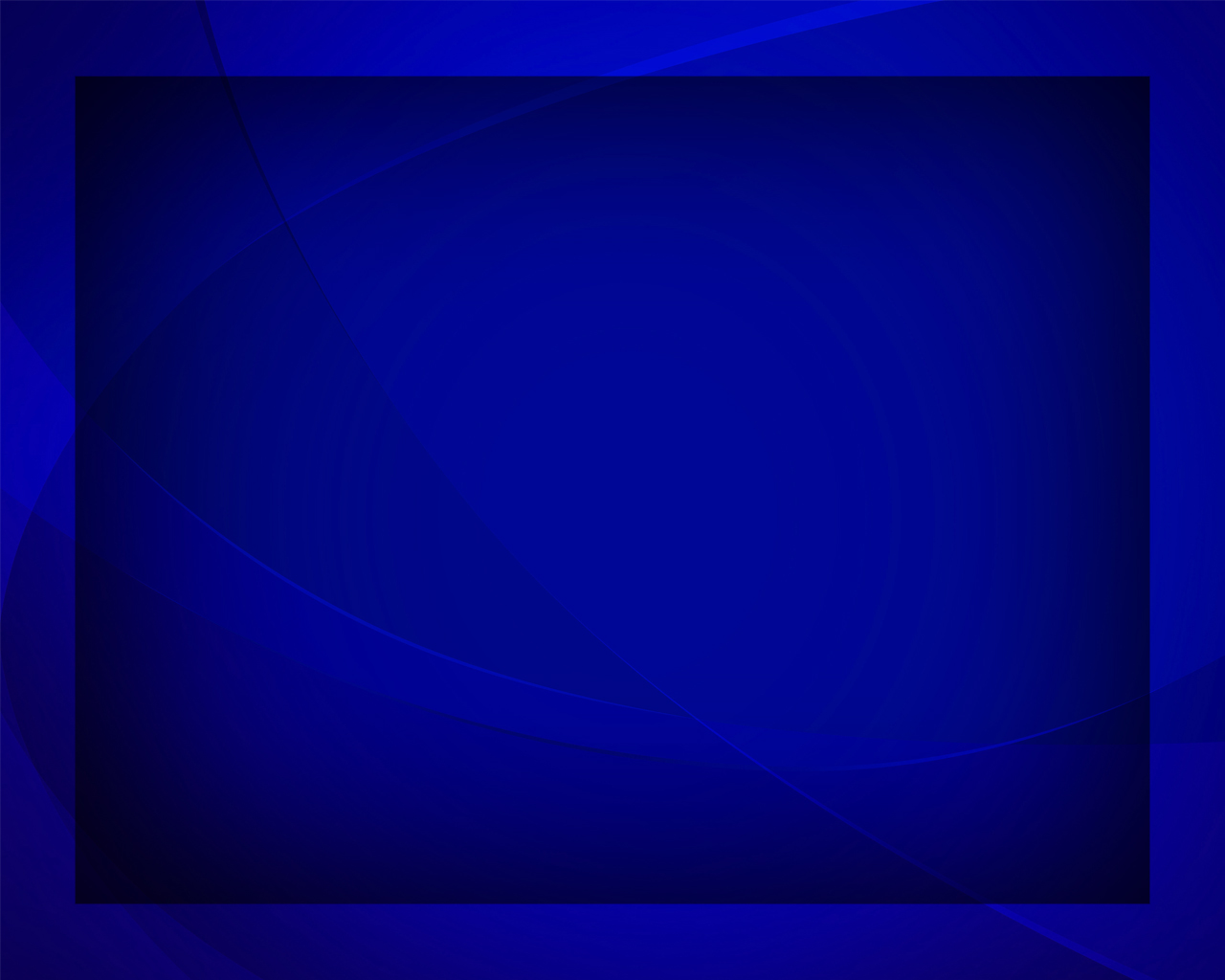 Нет в мире 
этом друга 
Дороже 
и верней.
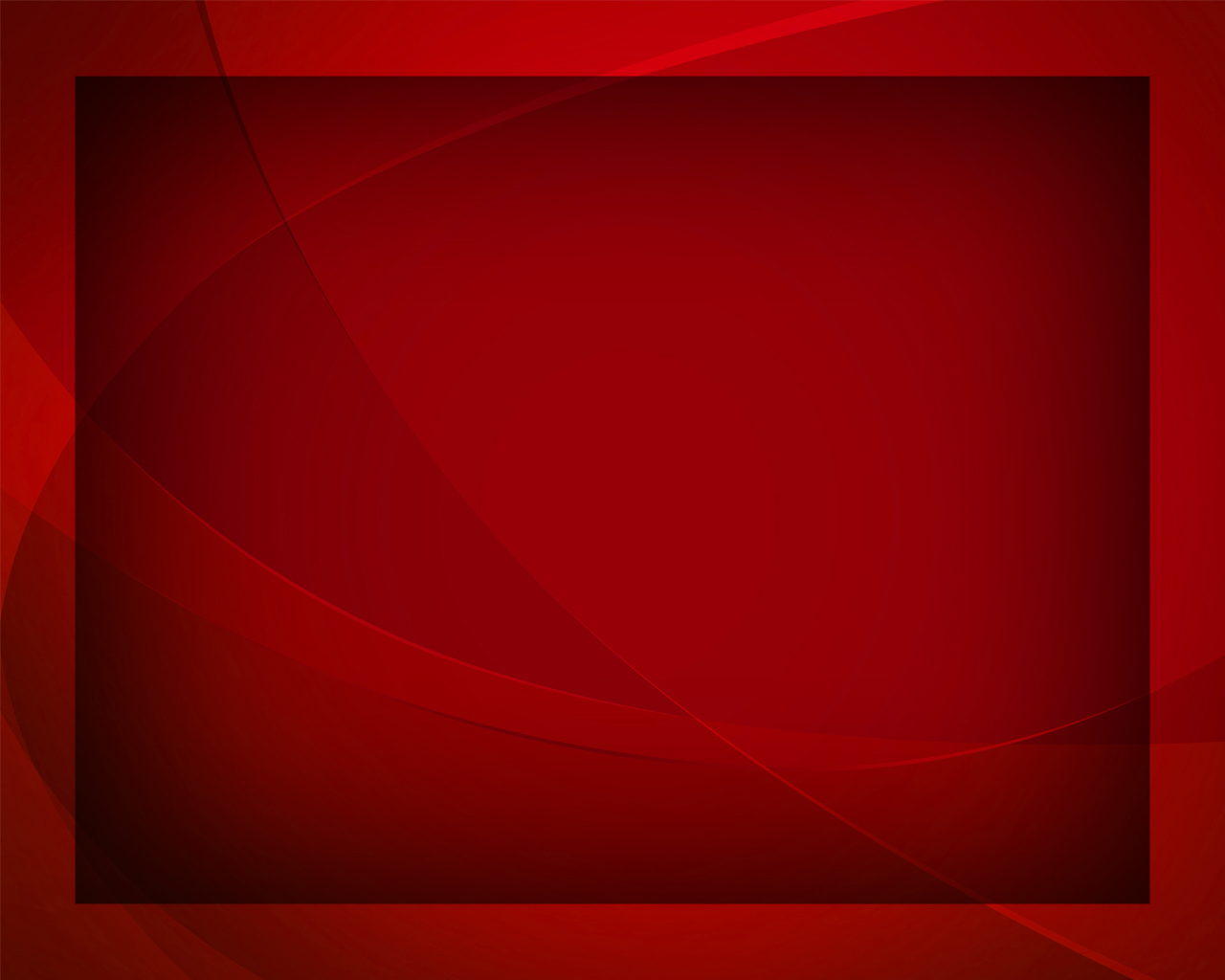 Лишь Ты – 
моя надежда 
Во дни 
тяжёлых бед,
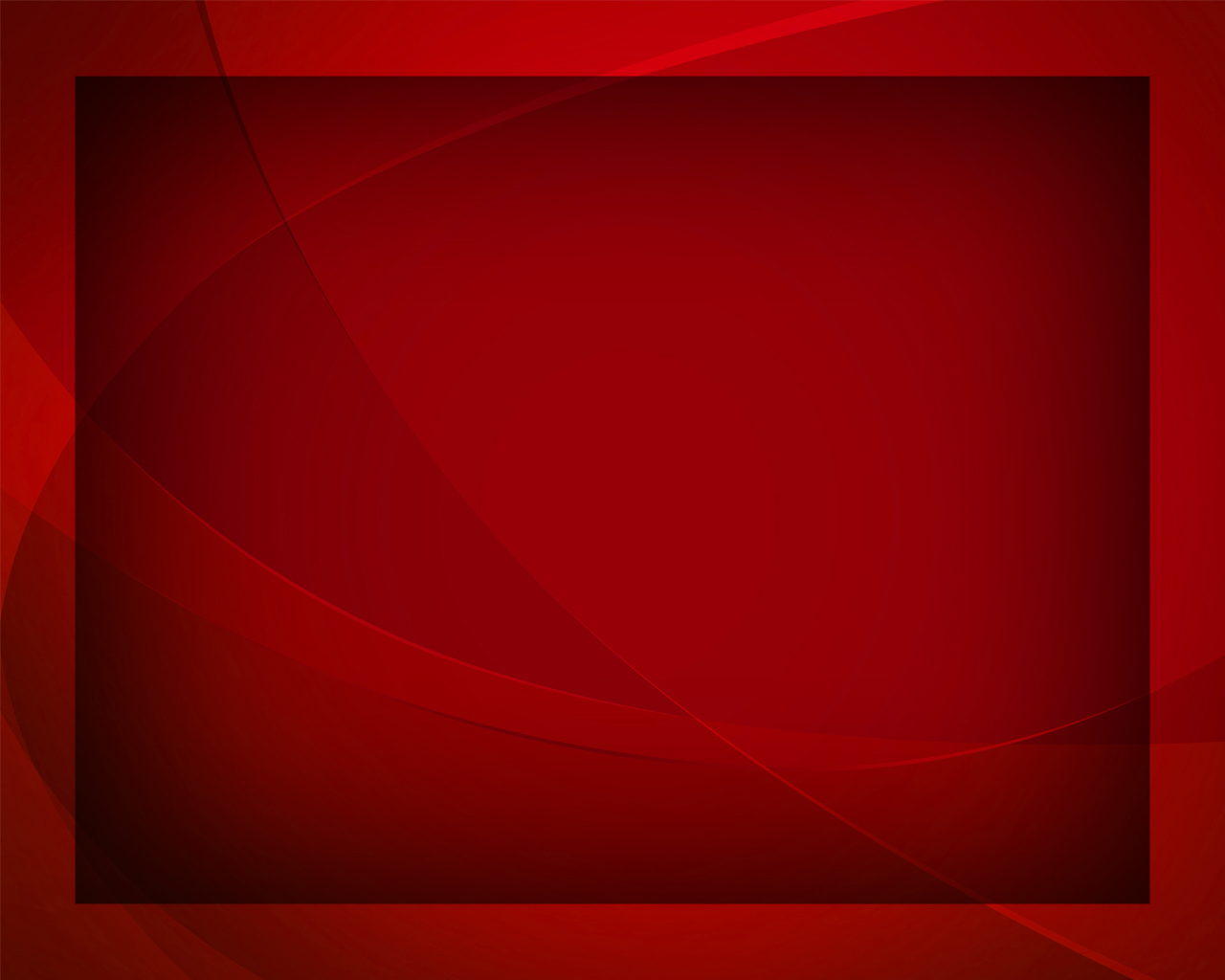 И если мрак окружит, 
Ты даришь
 сердцу свет.
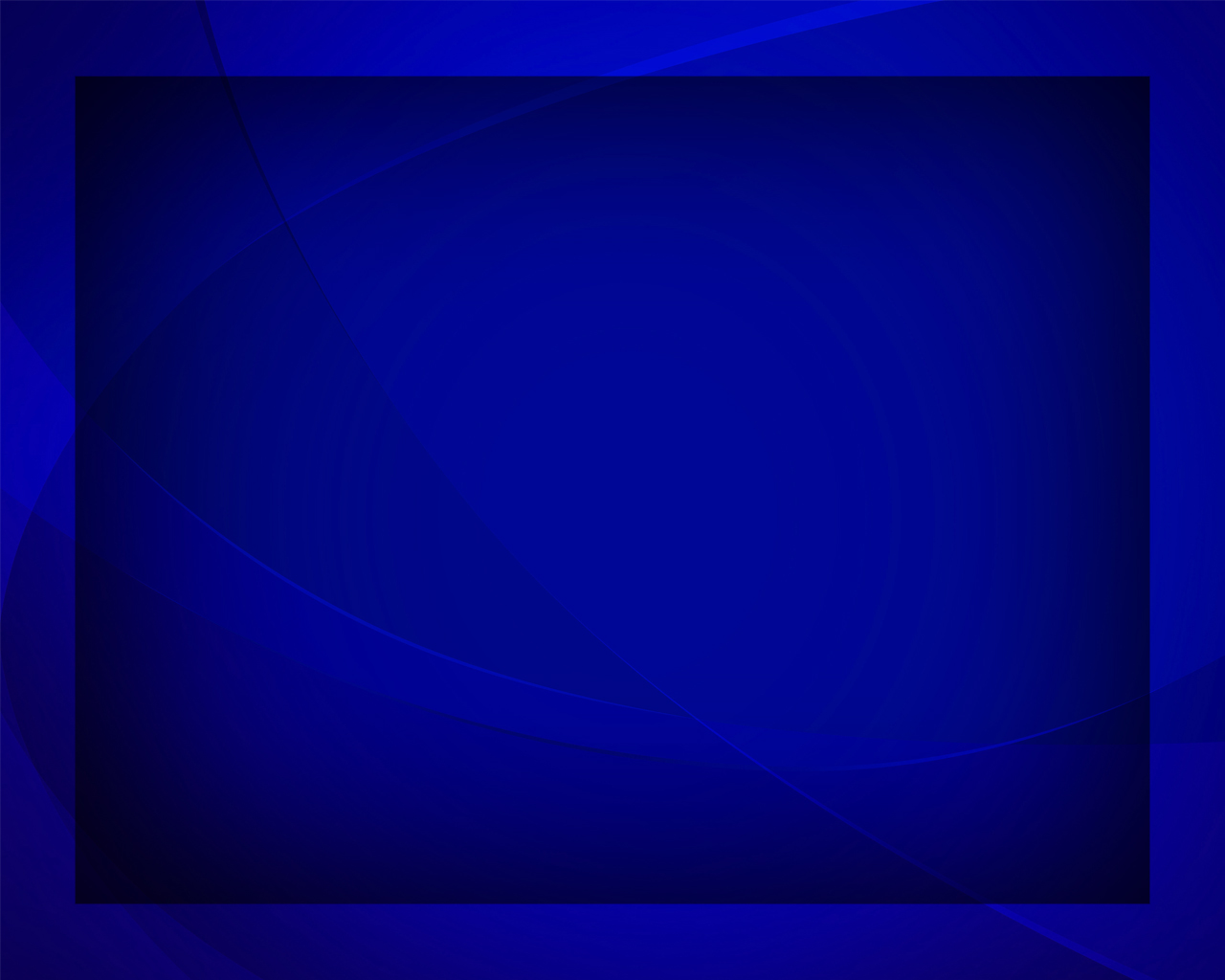 О дивный мой Спаситель! 
Ты песнь 
хвалы моей,
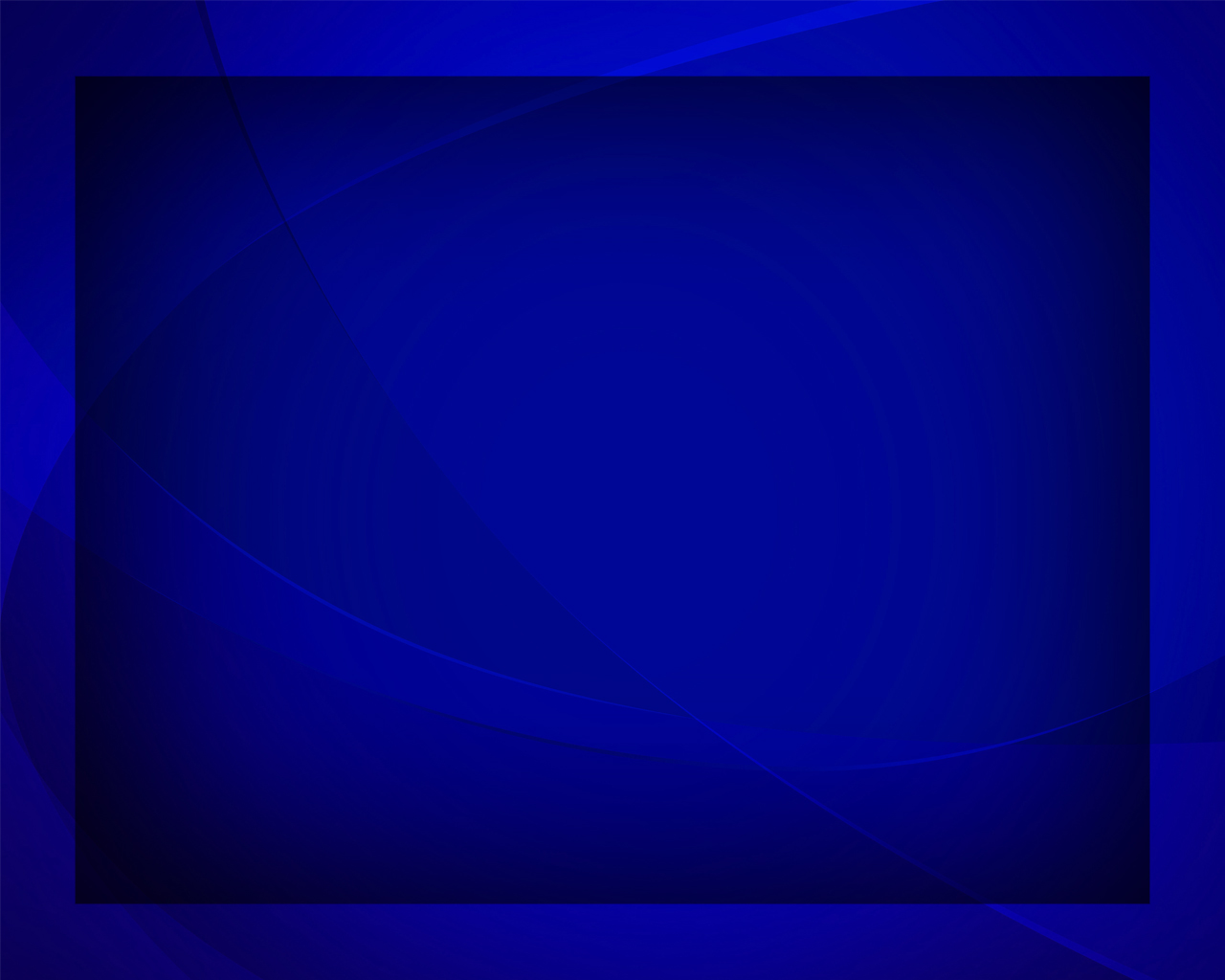 Нет в мире 
этом друга 
Дороже 
и верней.
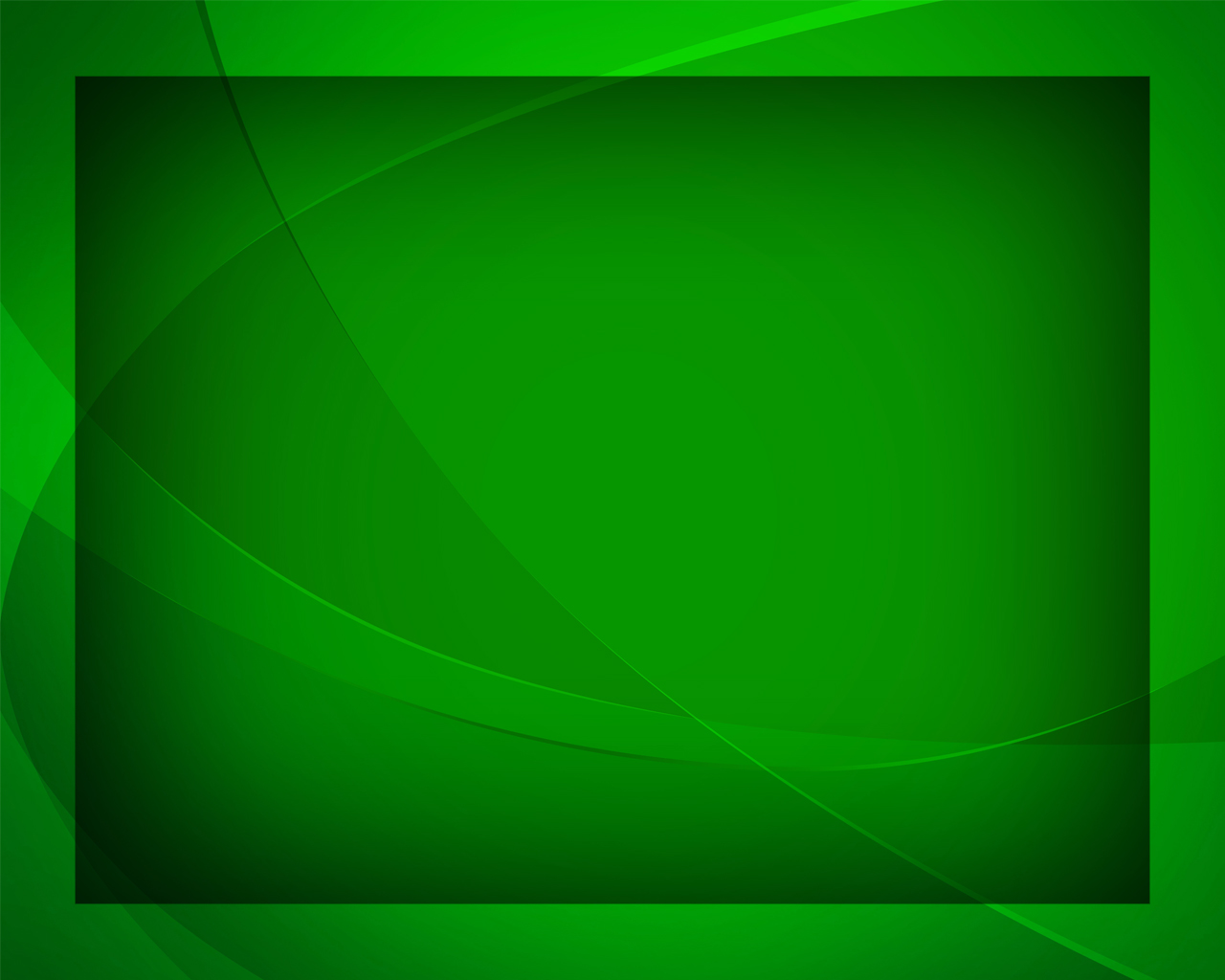 Тебе я доверяю,
Ты верный 
Вождь в пути,
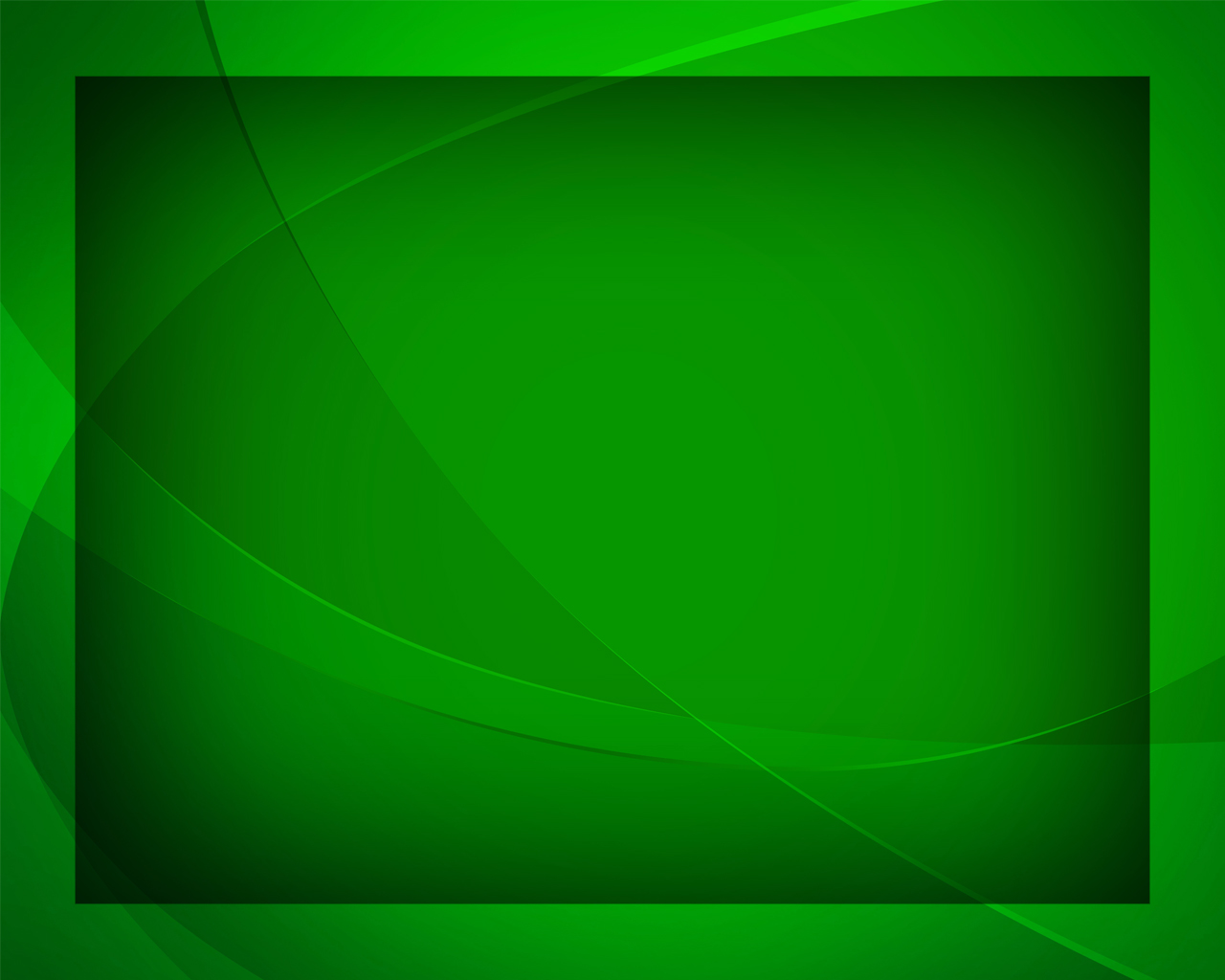 И к небу, 
к жизни вечной 
Поможешь 
мне дойти.
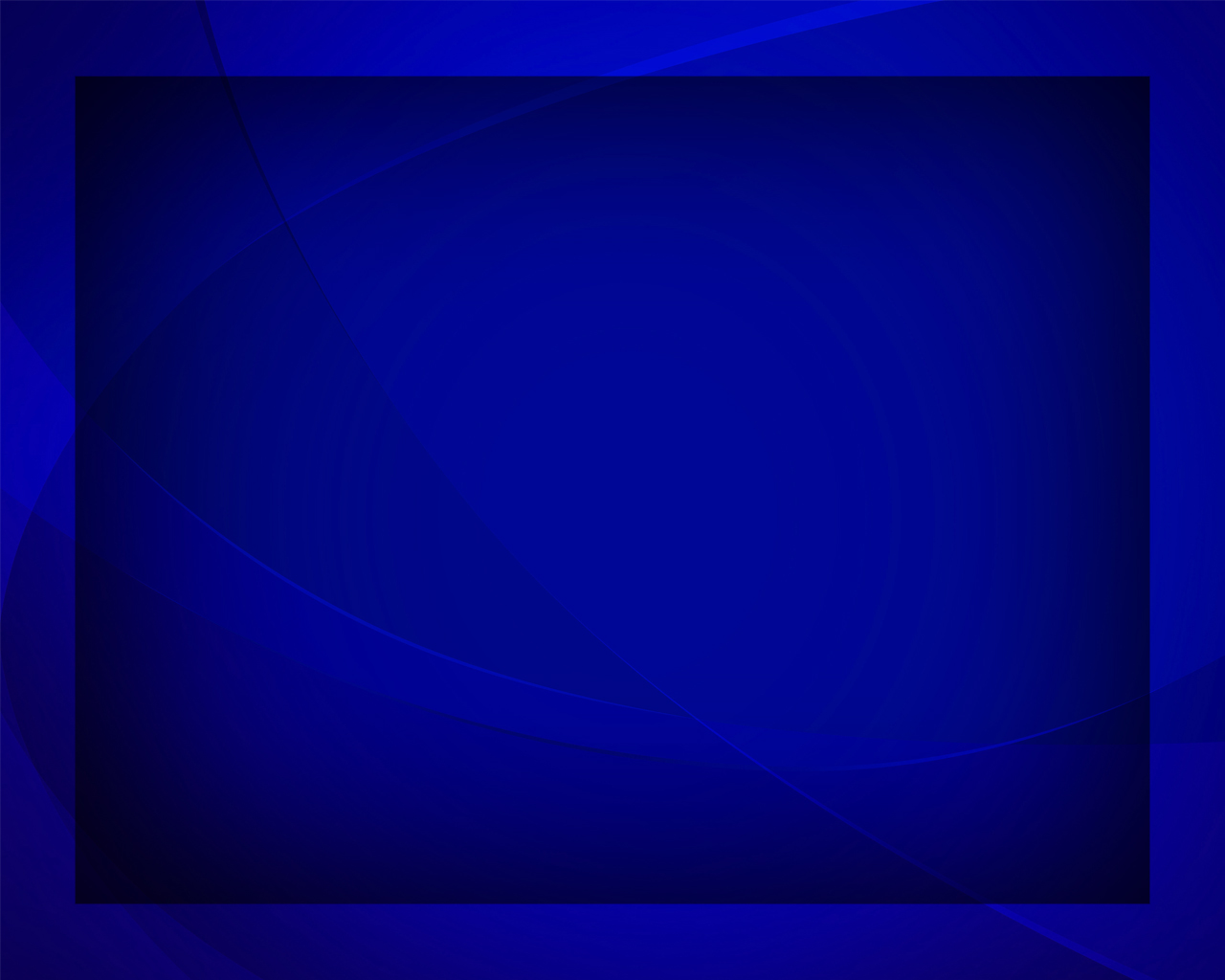 О дивный мой Спаситель! 
Ты песнь 
хвалы моей,
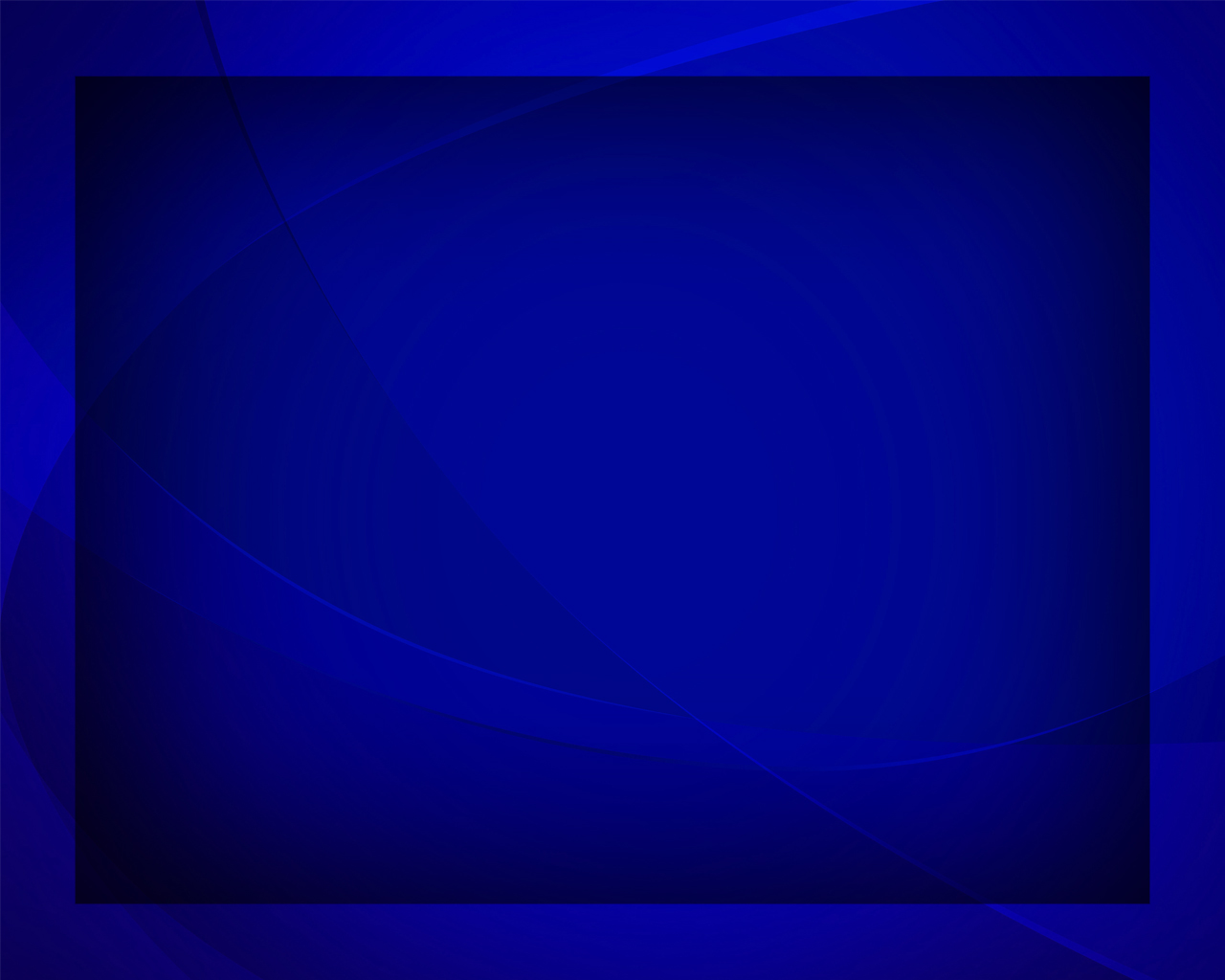 Нет в мире 
этом друга 
Дороже 
и верней.
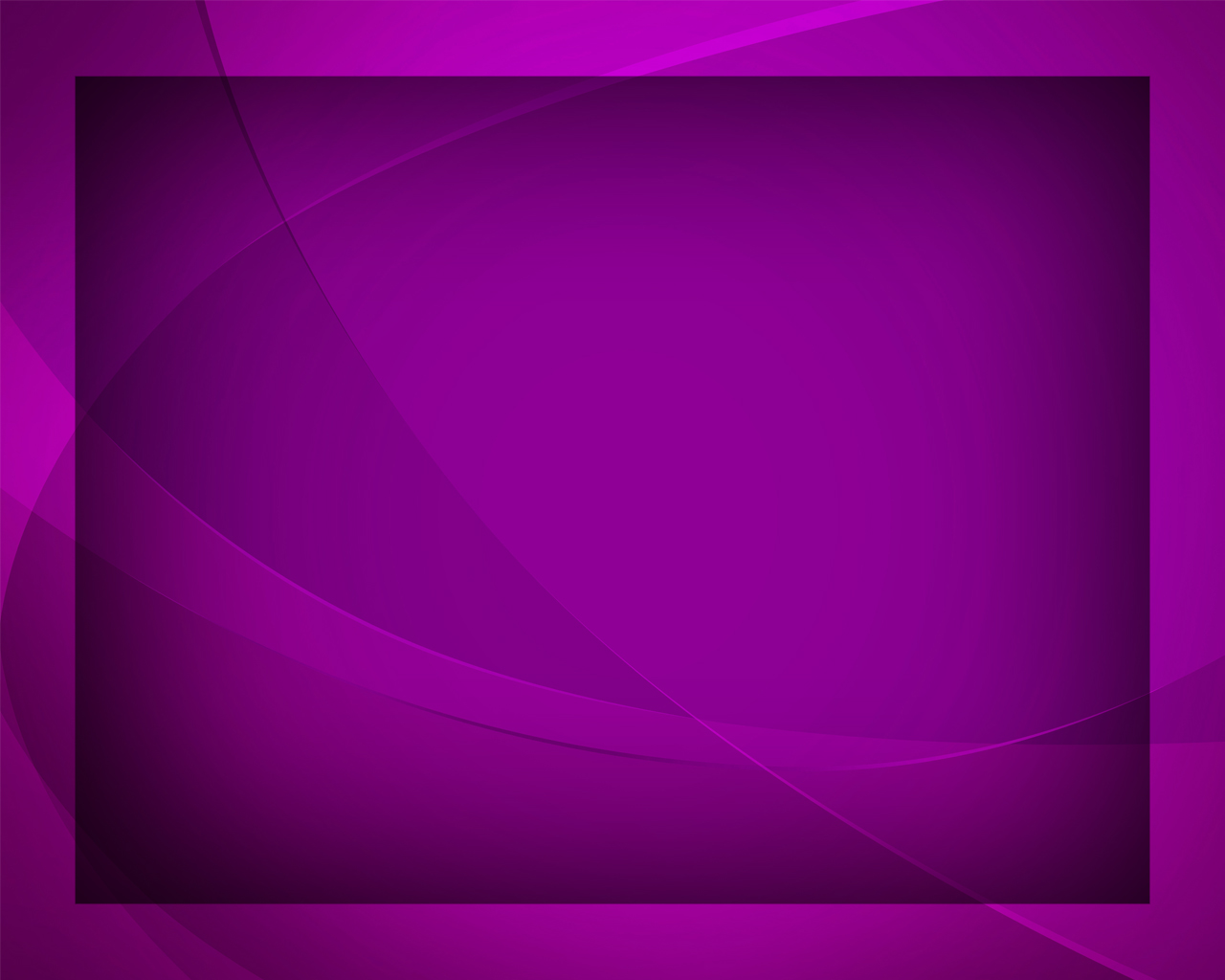 Ты мне всего дороже, 
Дороже, 
чем весь мир,
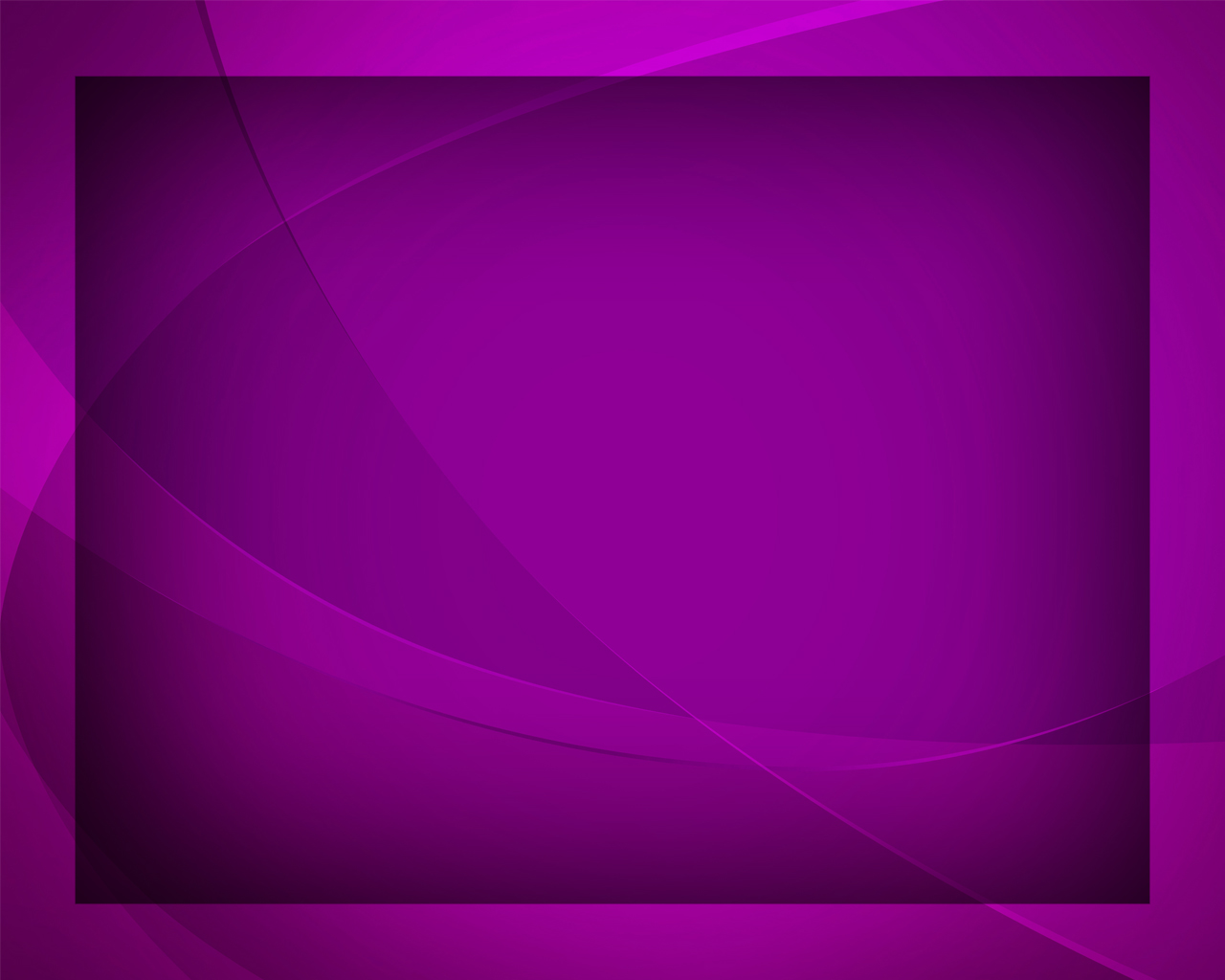 Тебя я 
славить буду, 
Придя 
на брачный пир.
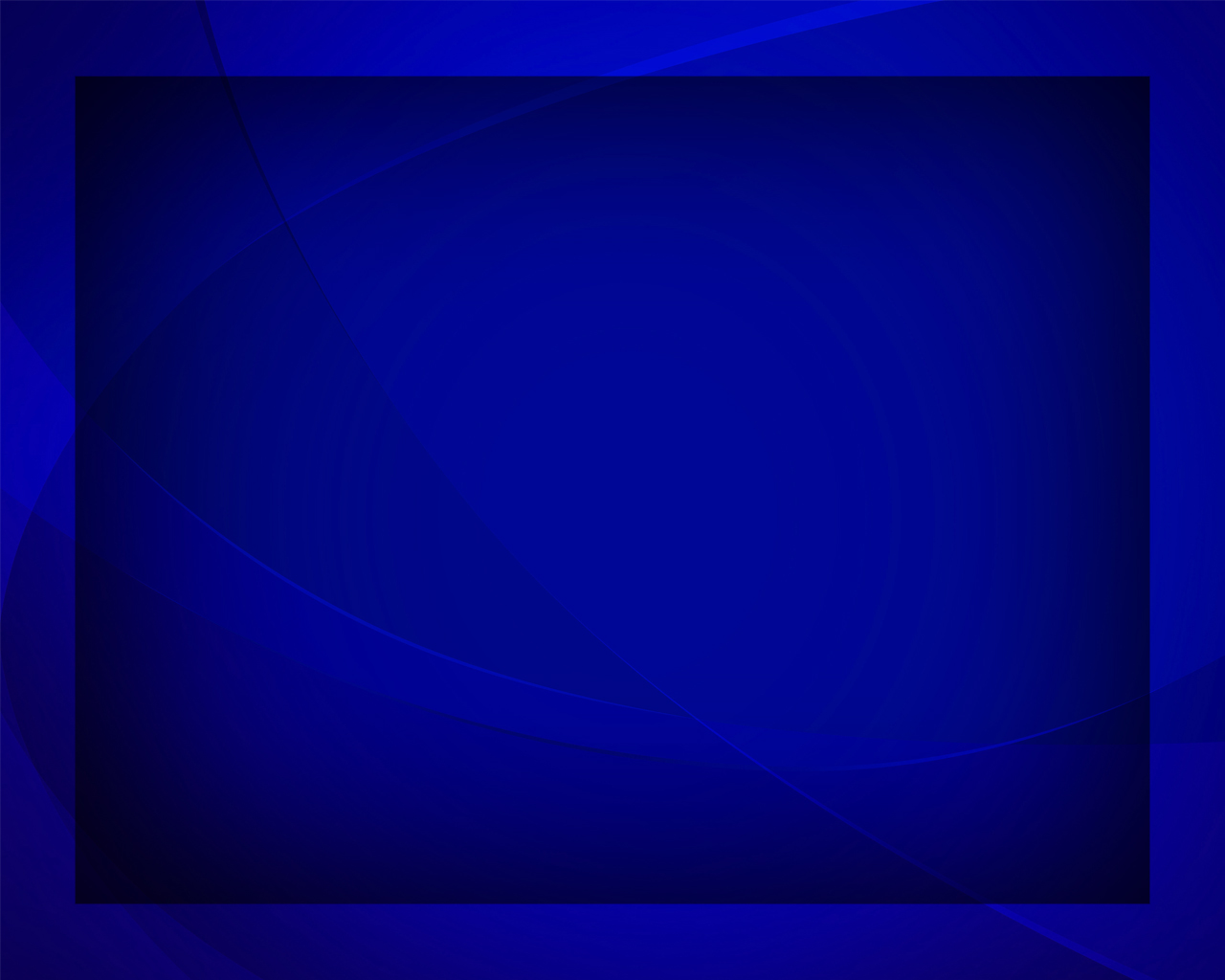 О дивный мой Спаситель! 
Ты песнь 
хвалы моей,
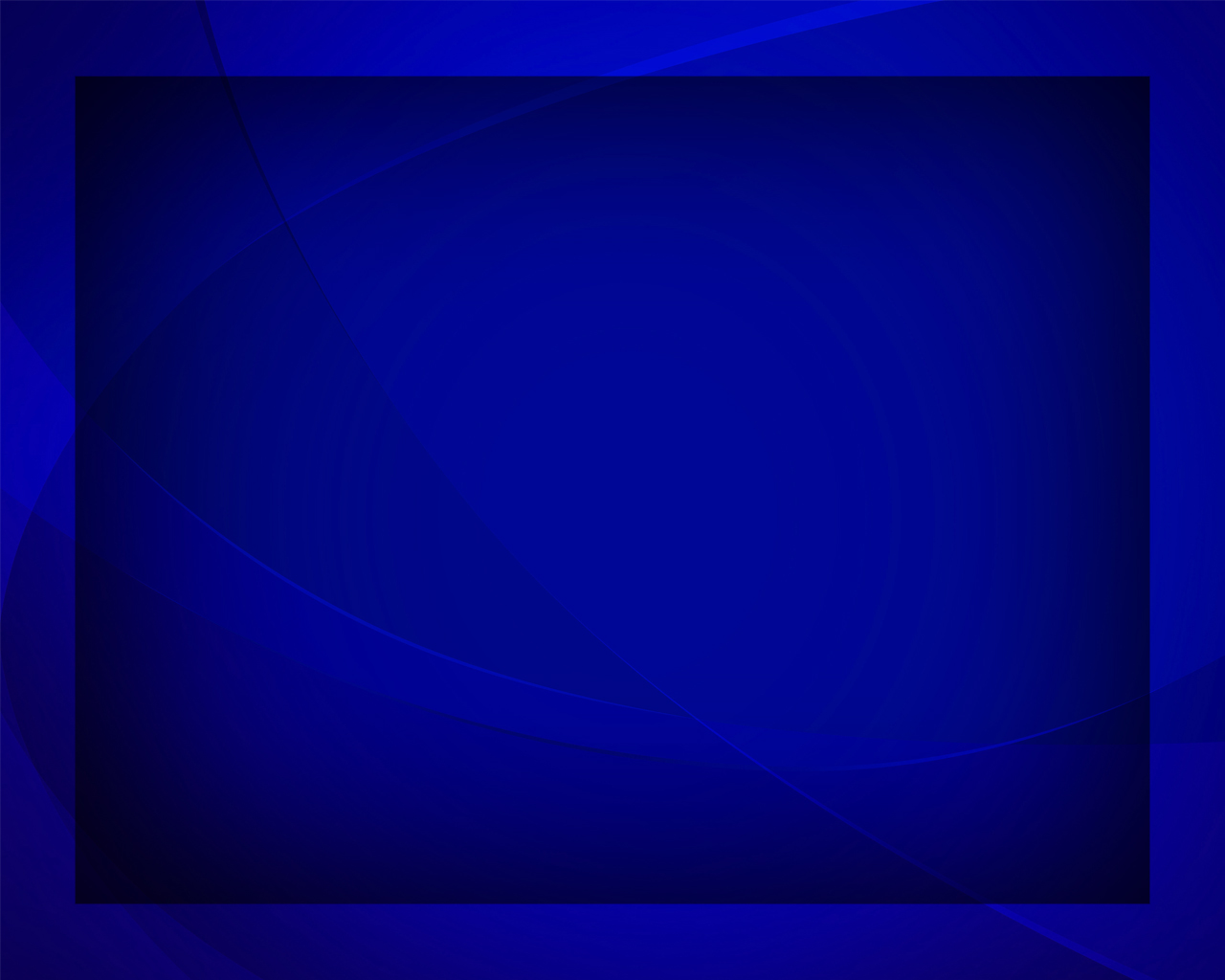 Нет в мире 
этом друга 
Дороже 
и верней.
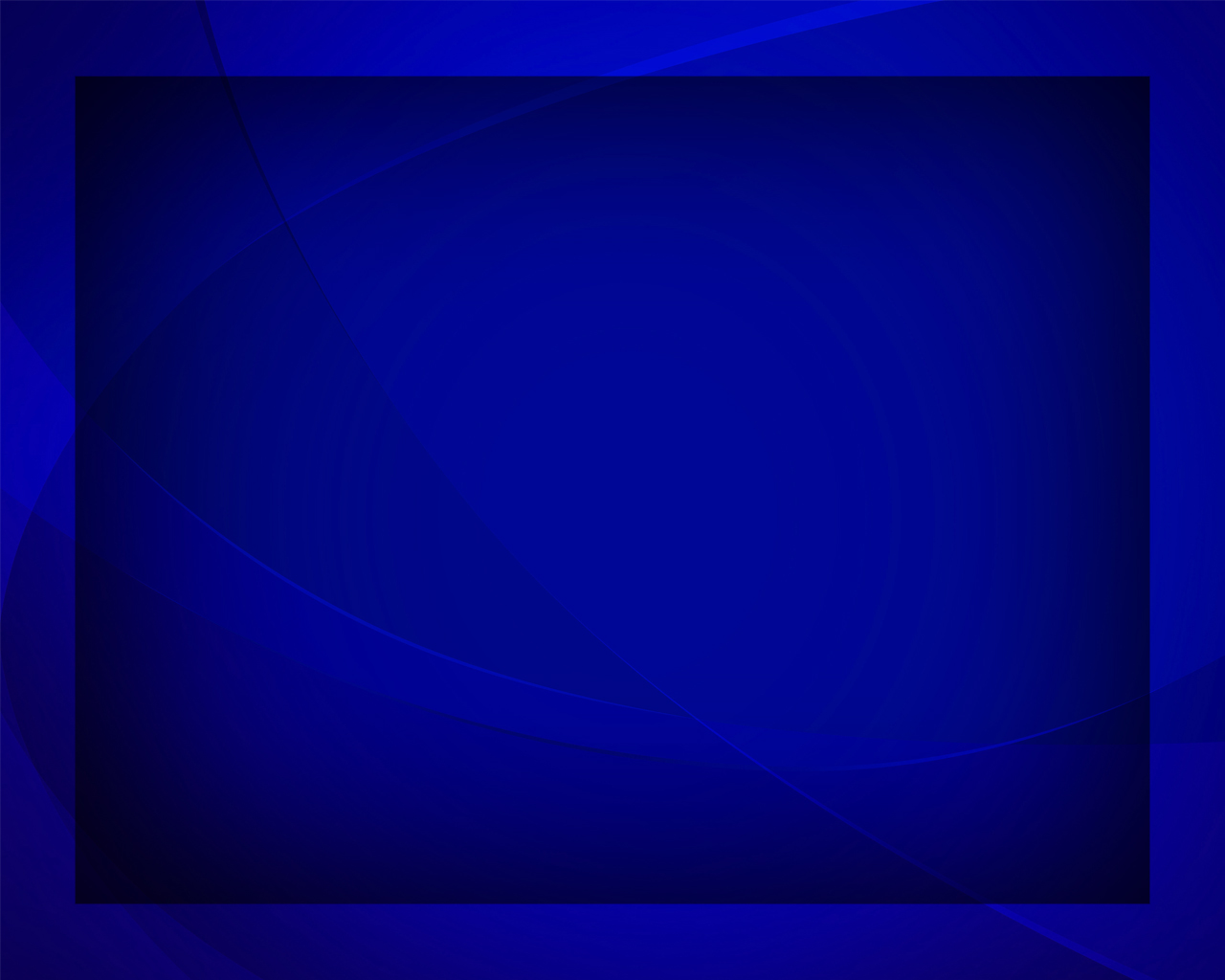